Применение нетрадиционных техник на уроках изобразительного искусства
Ракитина Надежда Владимировна,
учитель изобразительного искусства 
МБОУ «Лесозаводская СШ»
п.Коноша Архангельской обл.
Цель нетрадиционных техник - развитие  творческих способностей ребенка

Задачи: 
формирование интереса к изобразительной деятельности
ознакомление с разнообразными видами ИЗО, множеством художественных материалов и средств, приемами работы 
 воспитание коммуникабельности, отзывчивости, дружелюбия и ответственности.
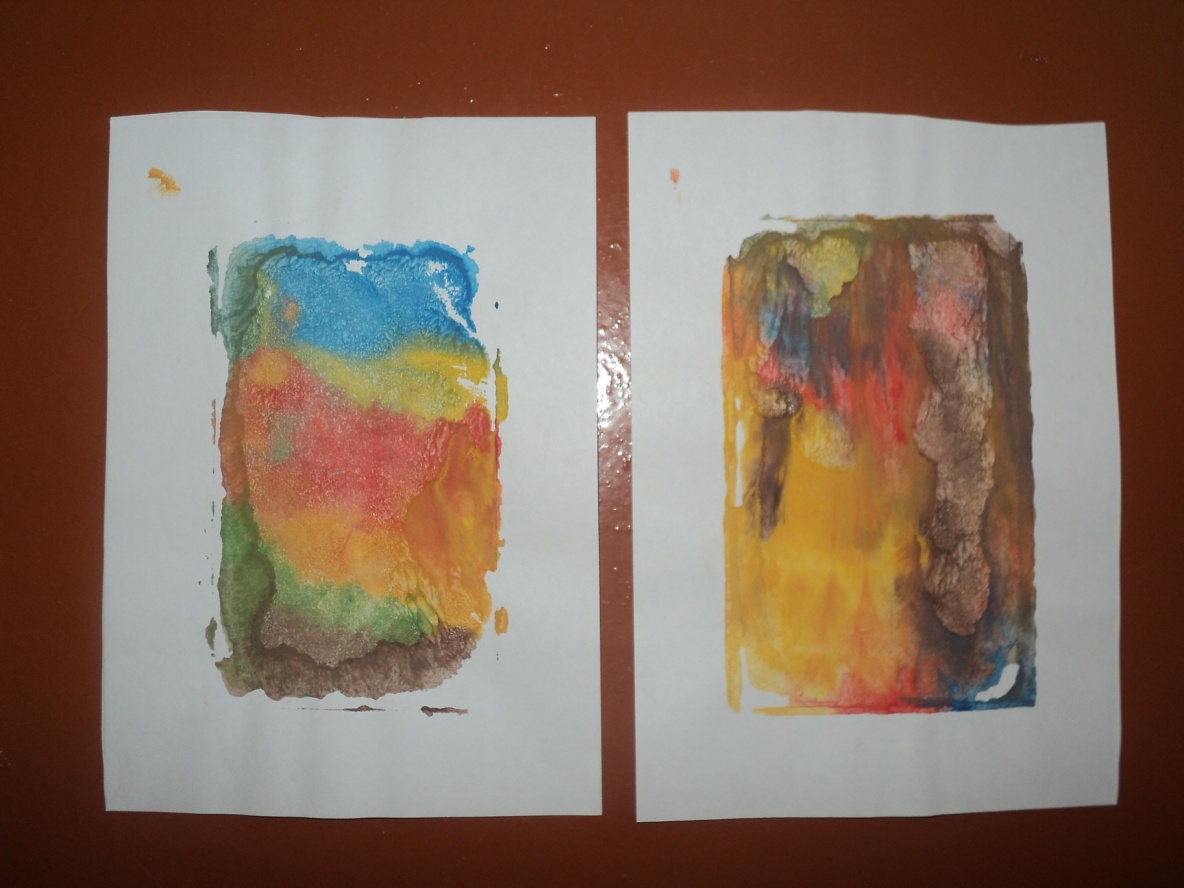 МОНОТИПИЯ
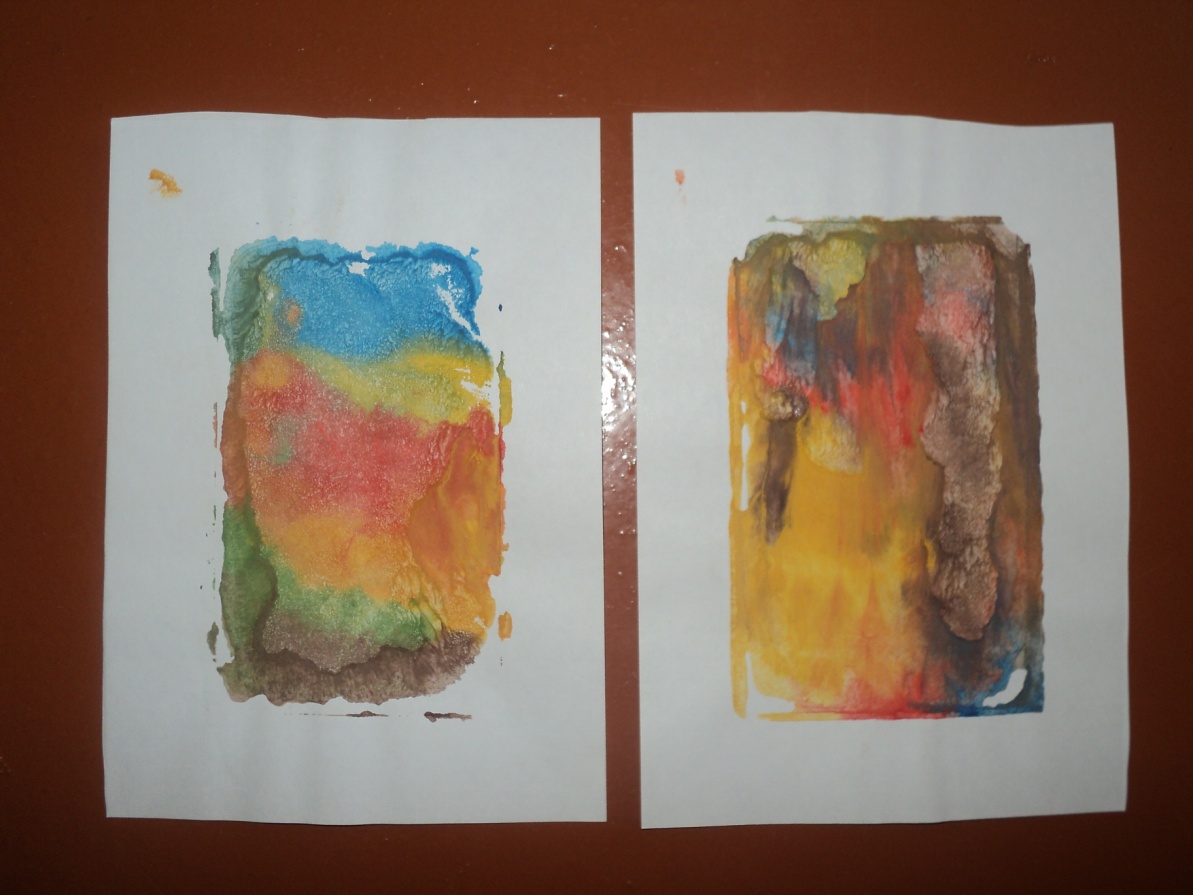 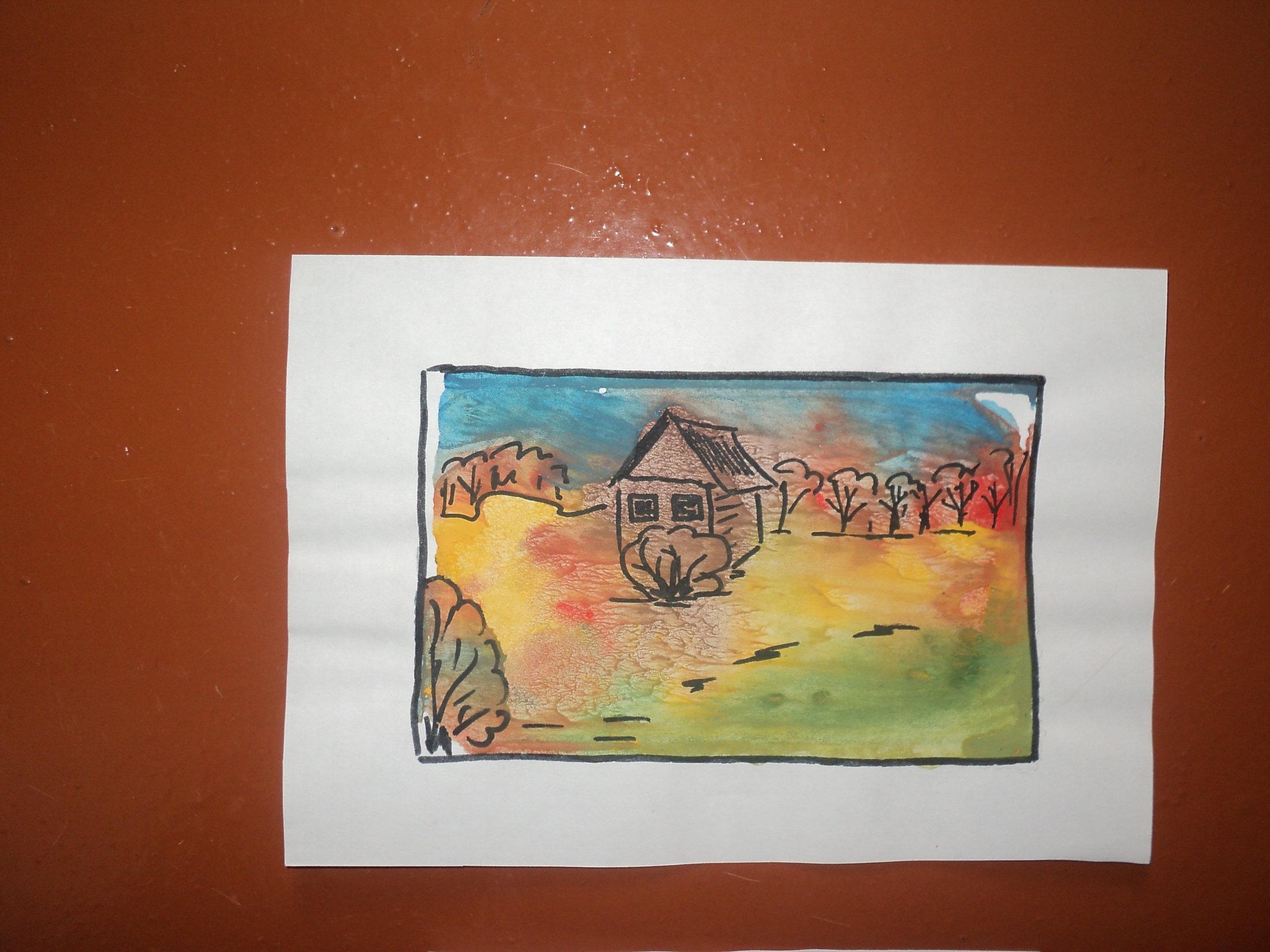 Монотипия
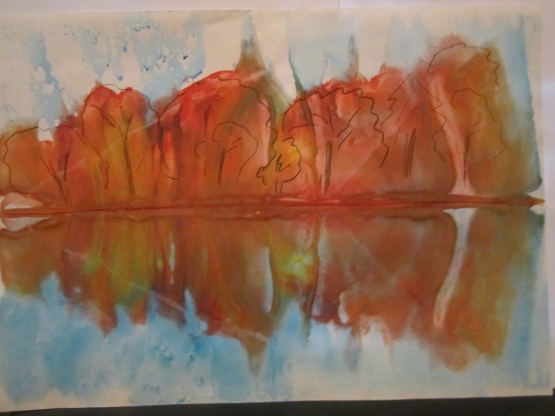 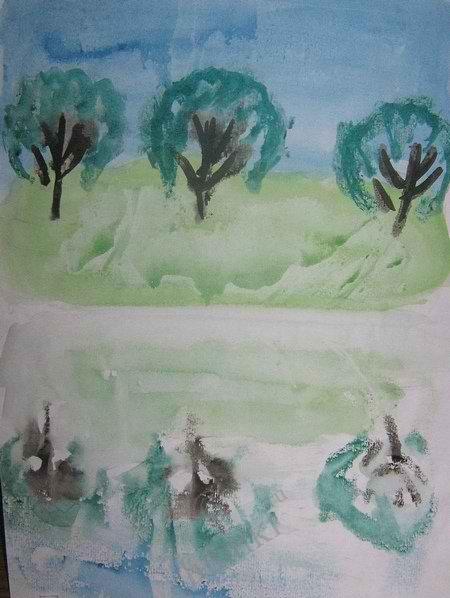 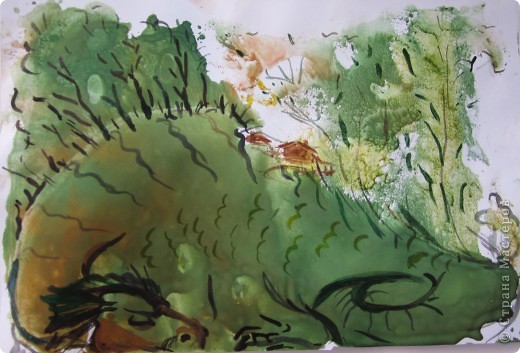 ПУАНТИЛИЗМ.РИСОВАНИЕ ТОЧКАМИ.
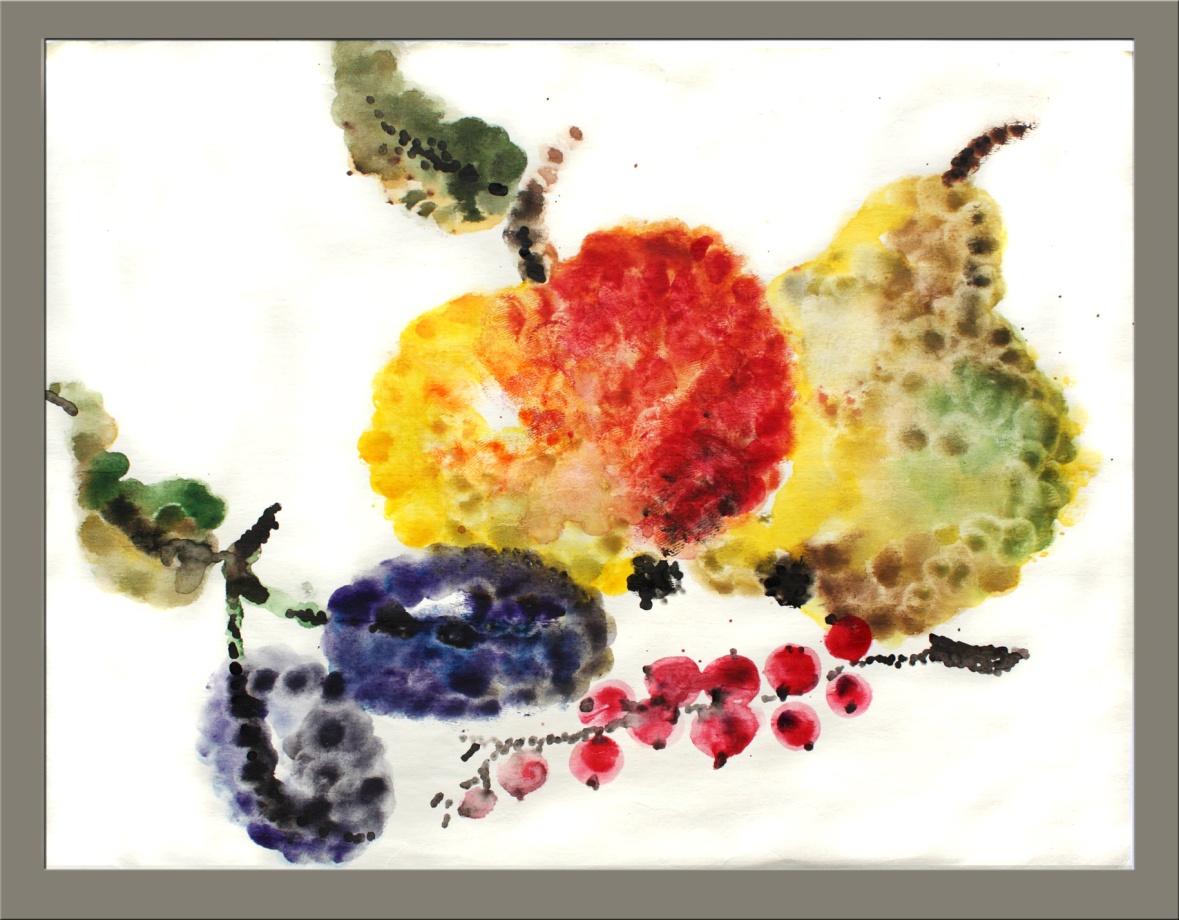 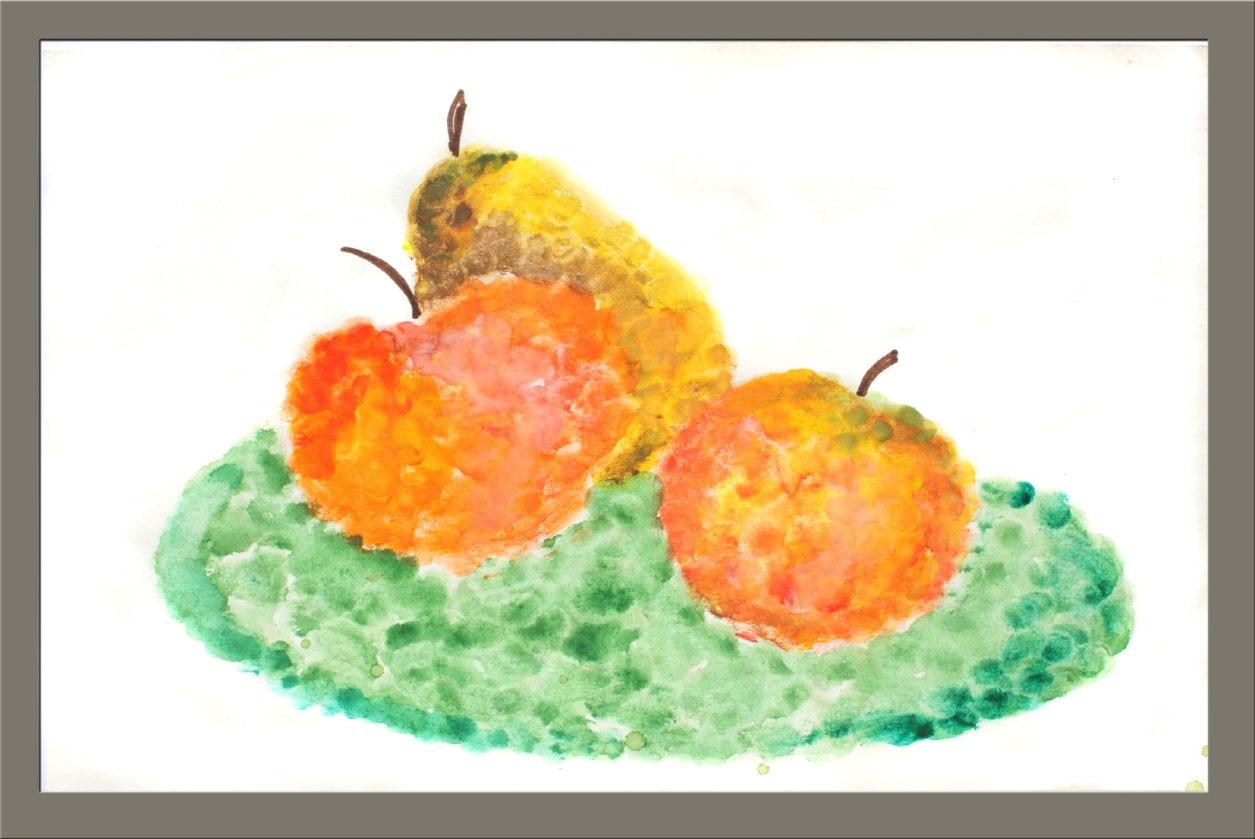 Рисование парафиновой свечкой и акварелью
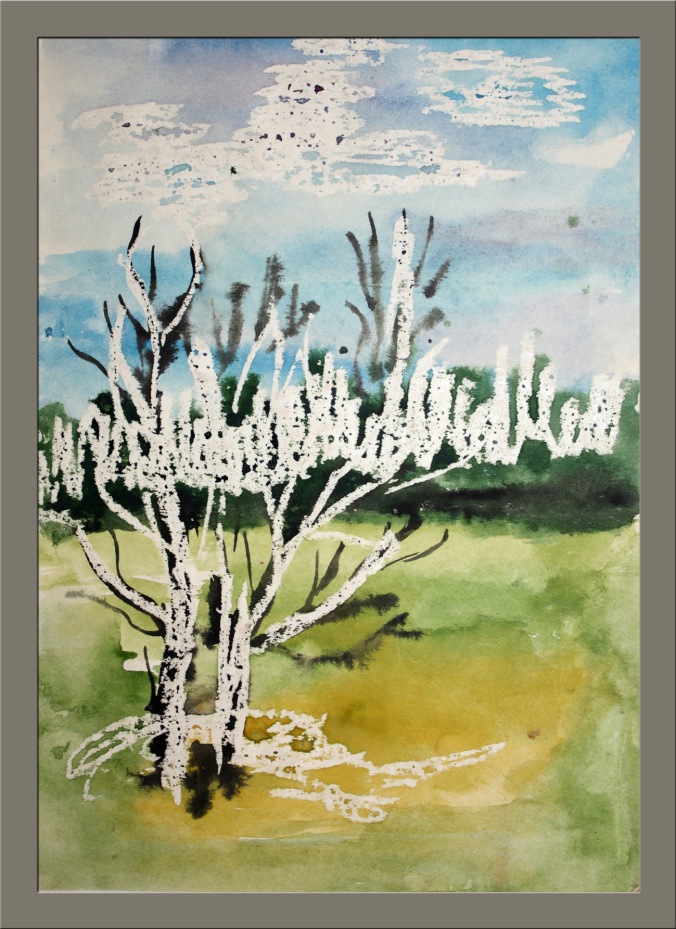 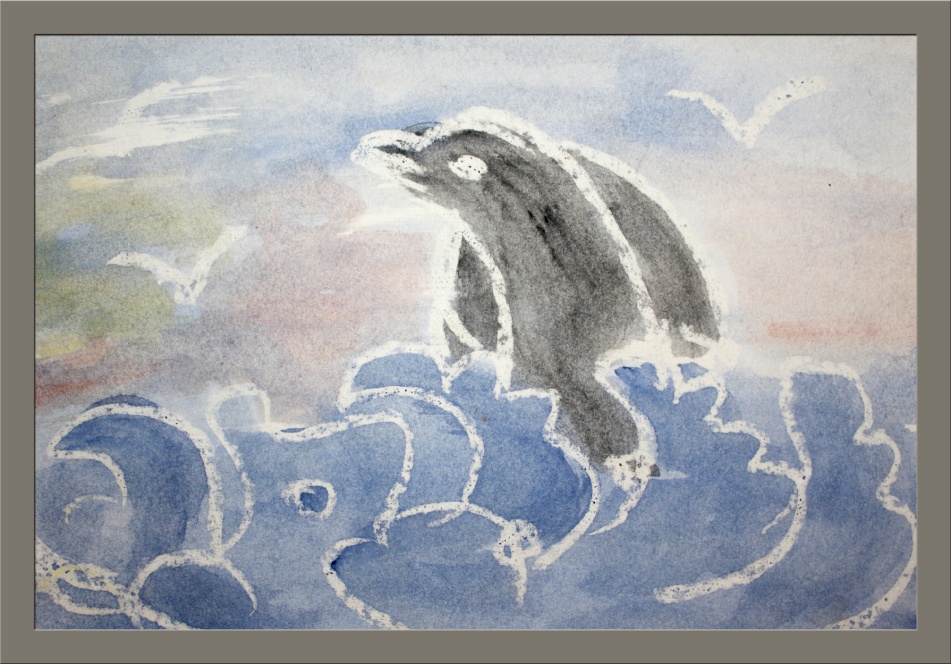 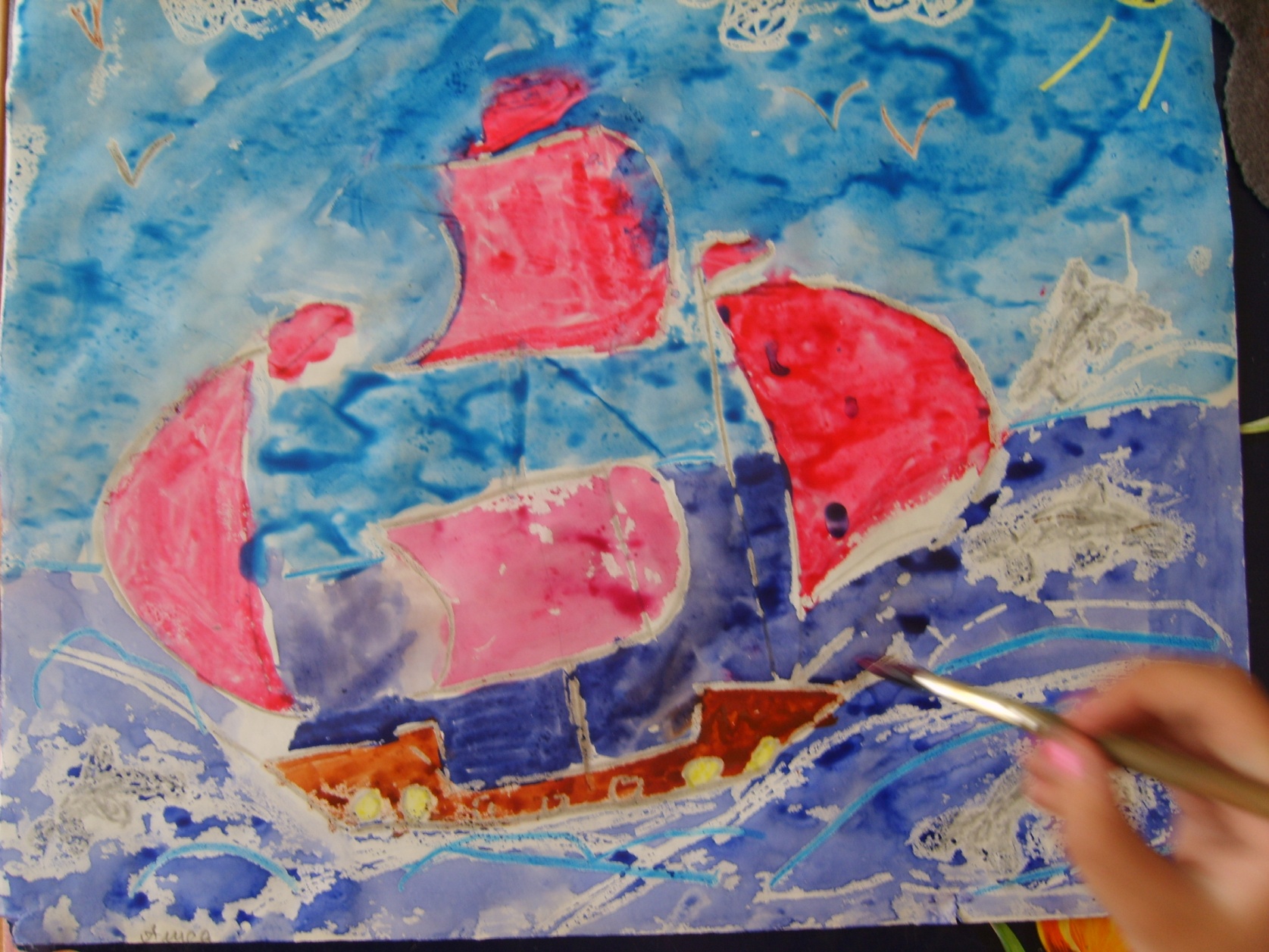 Рисунок «по-сырому»
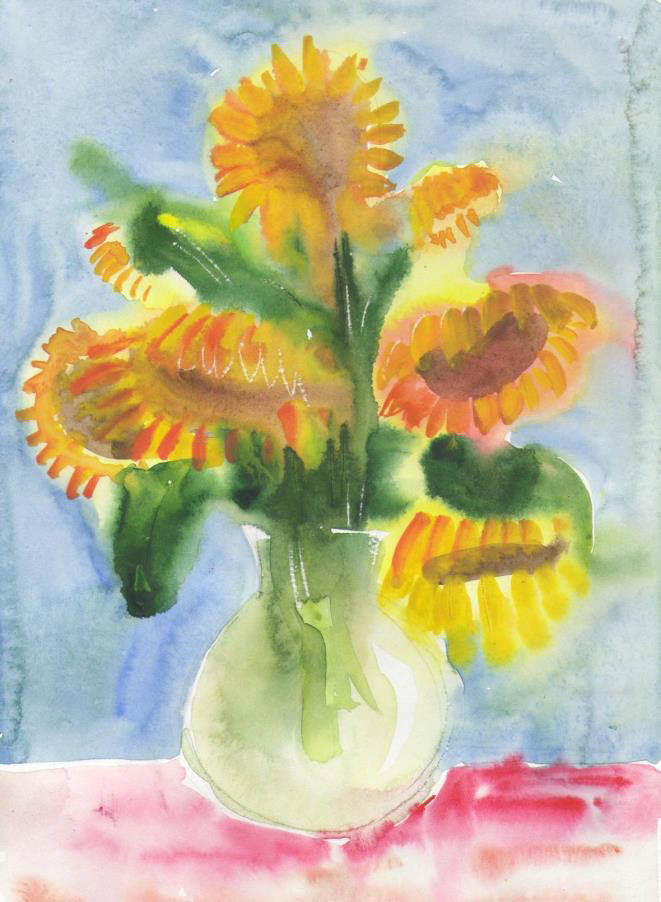 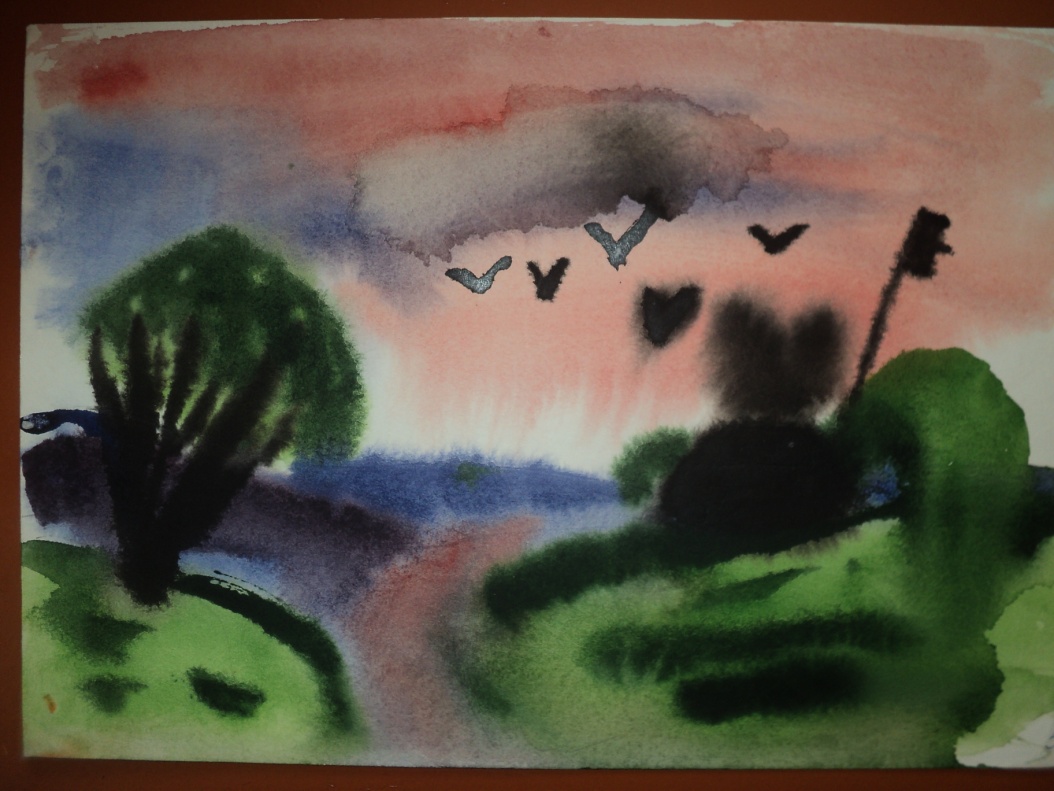 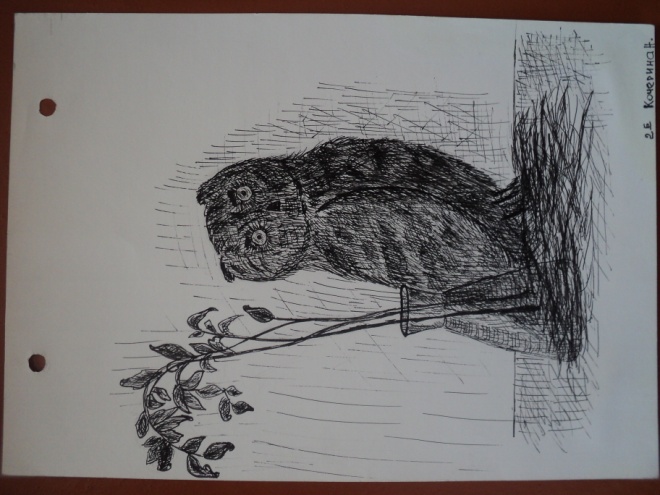 Рисунок гелевой ручкой
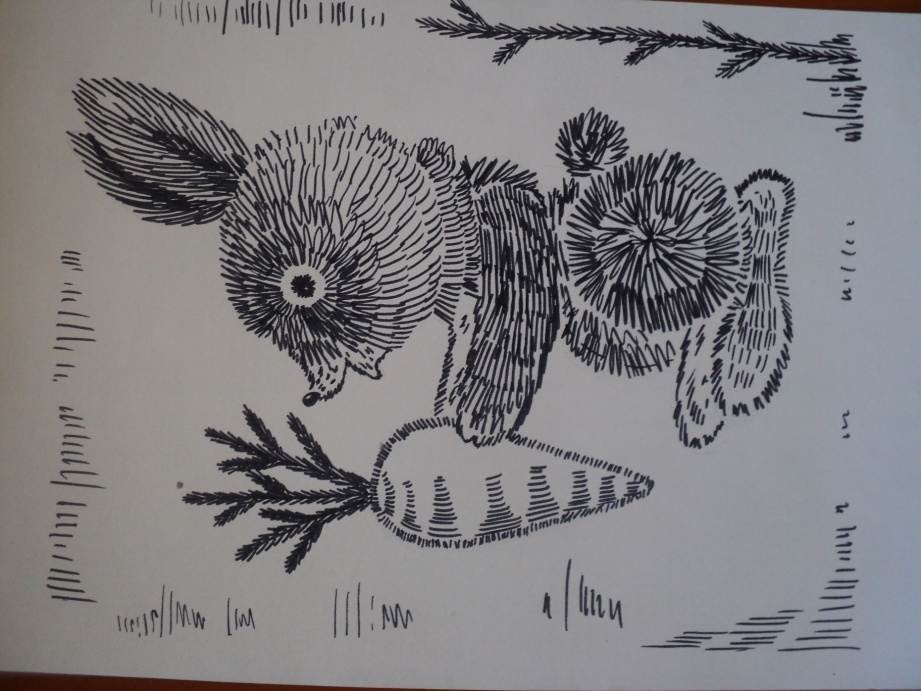 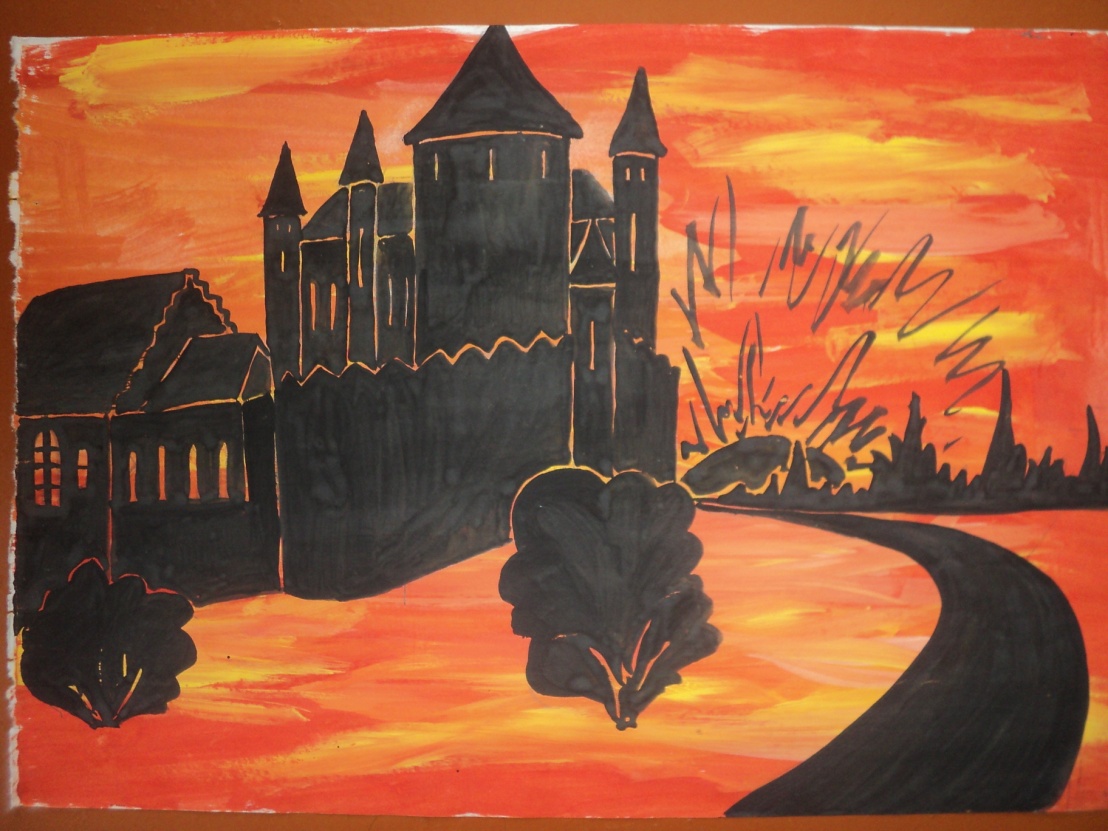 СИЛУЭТ
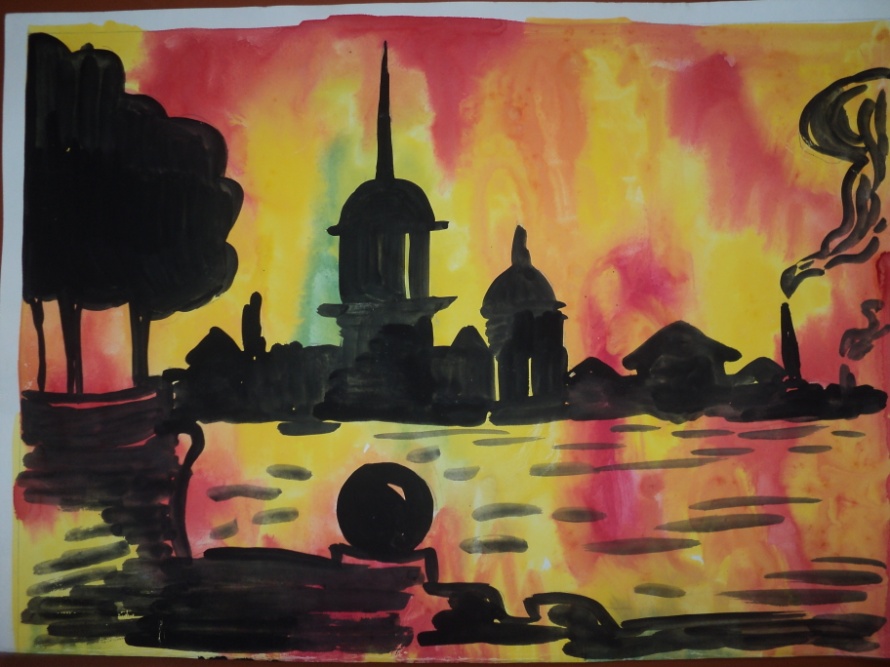 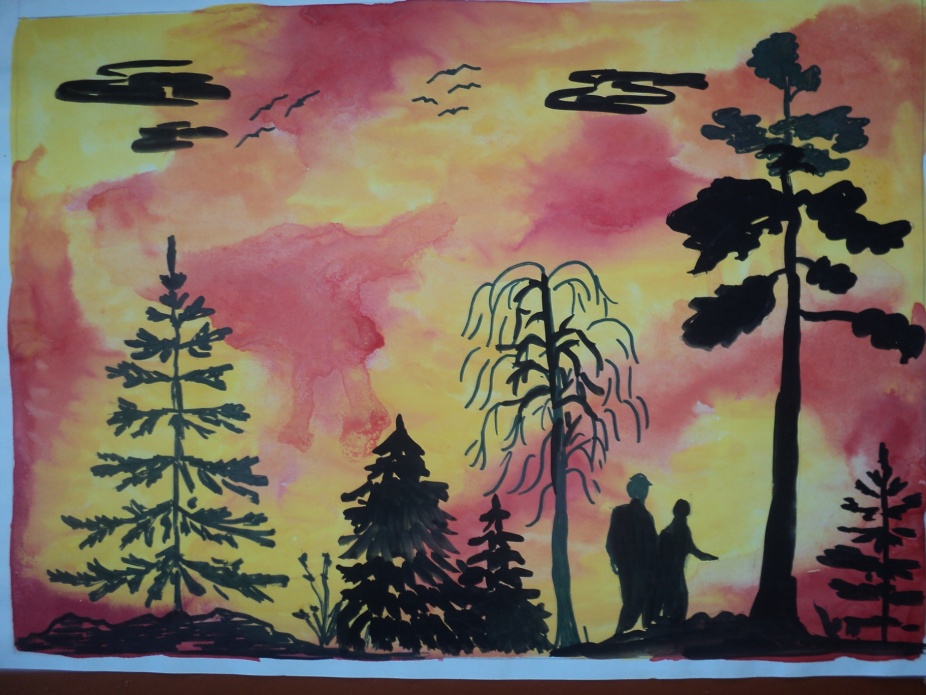 РИСОВАНИЕ ПЛАСТИЛИНОМ - Пластилинография
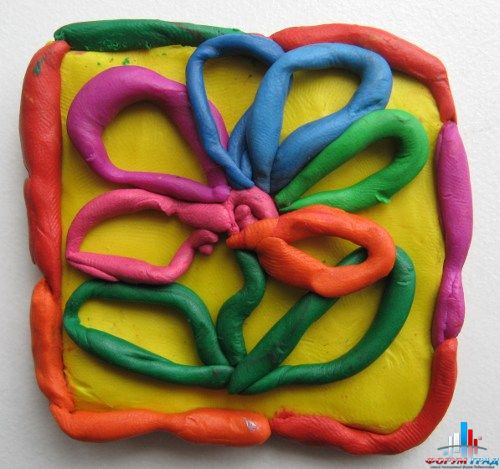 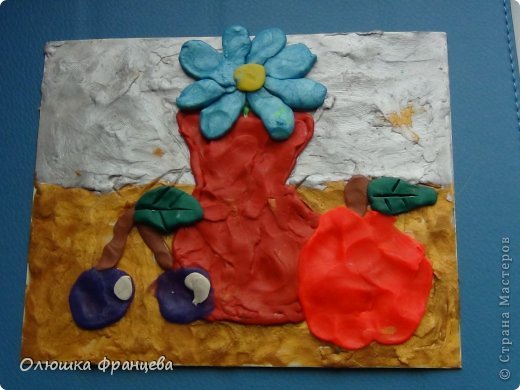 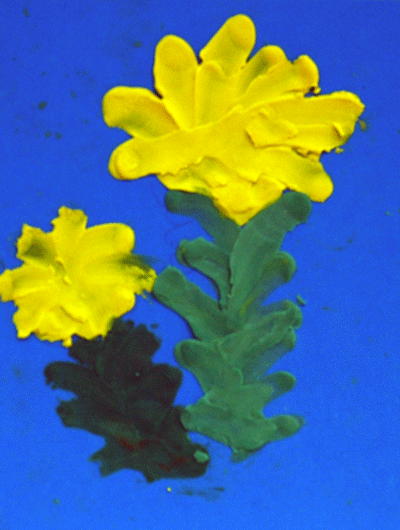 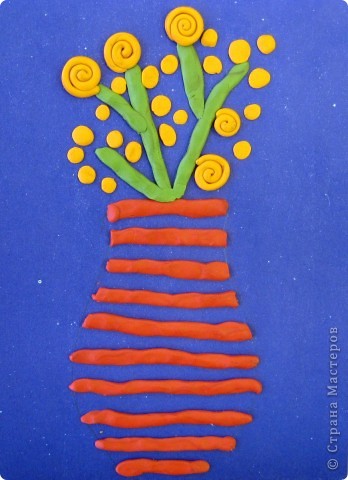 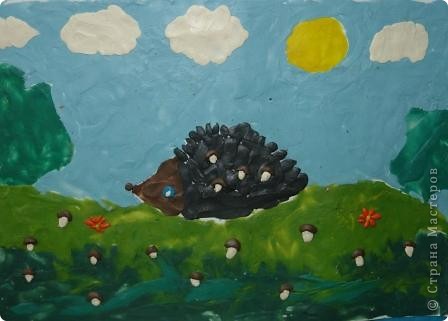 ЛЕПКА
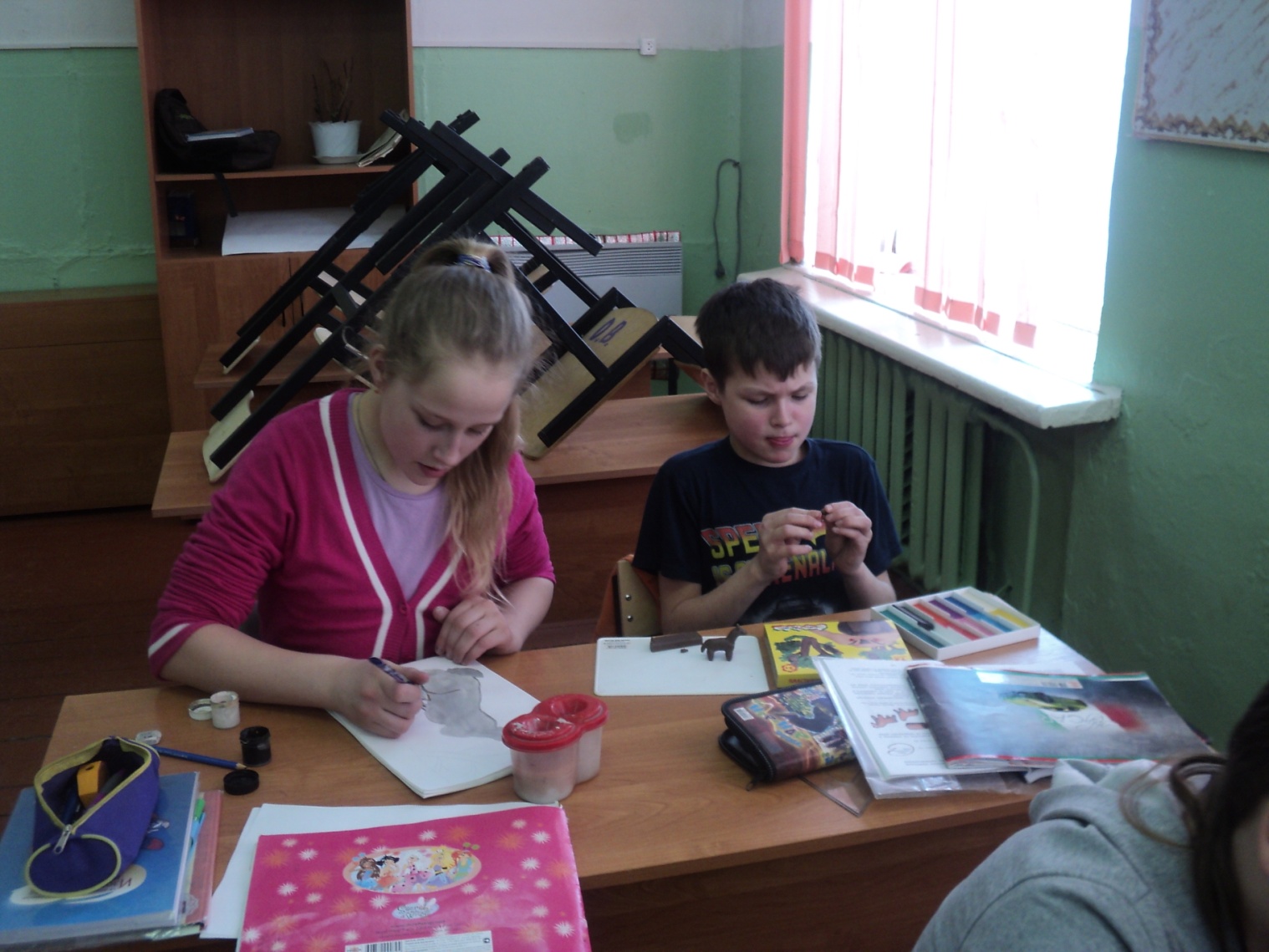 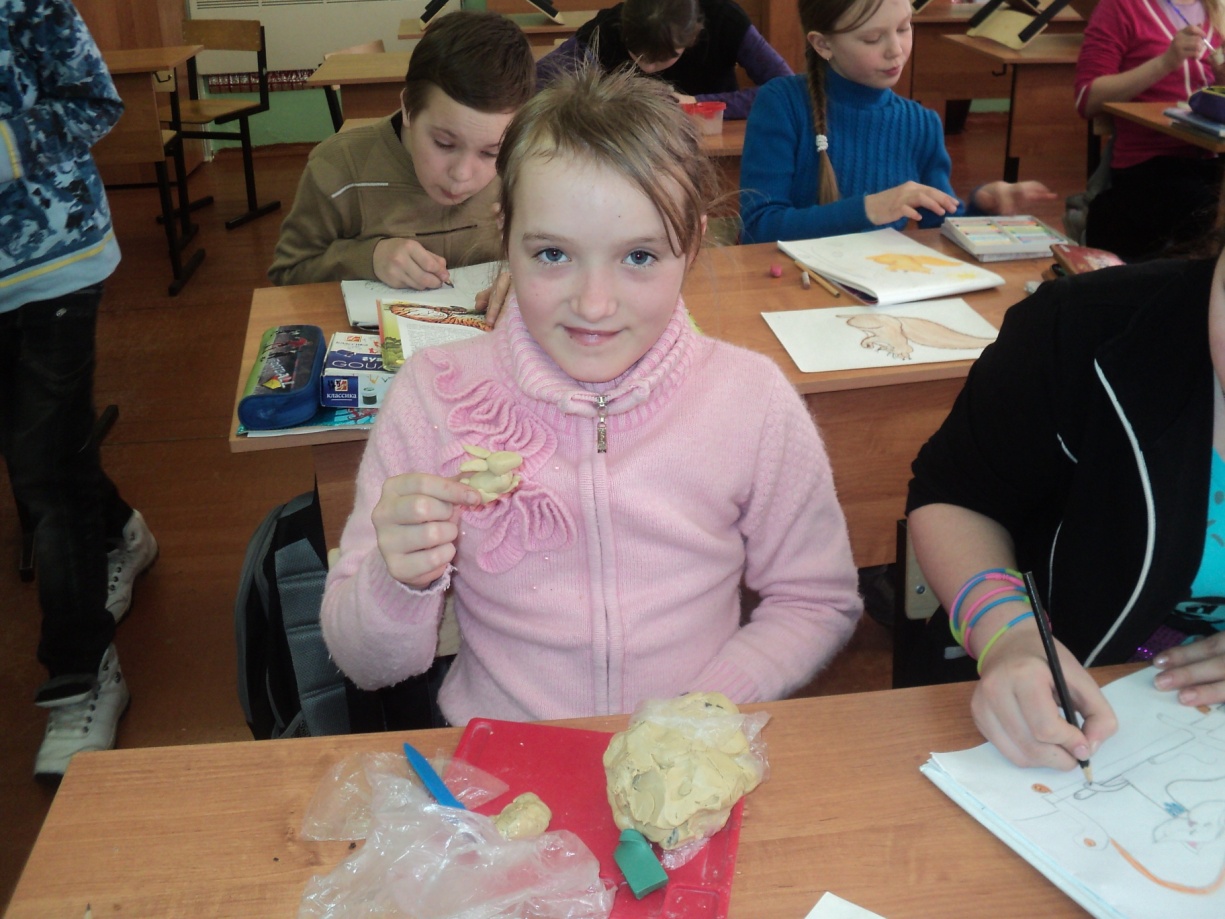 КОЛЛАЖс применением природных материалов
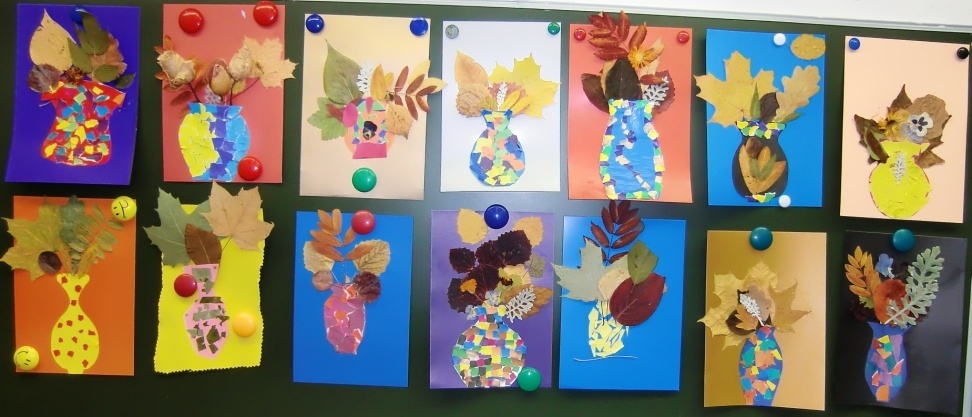 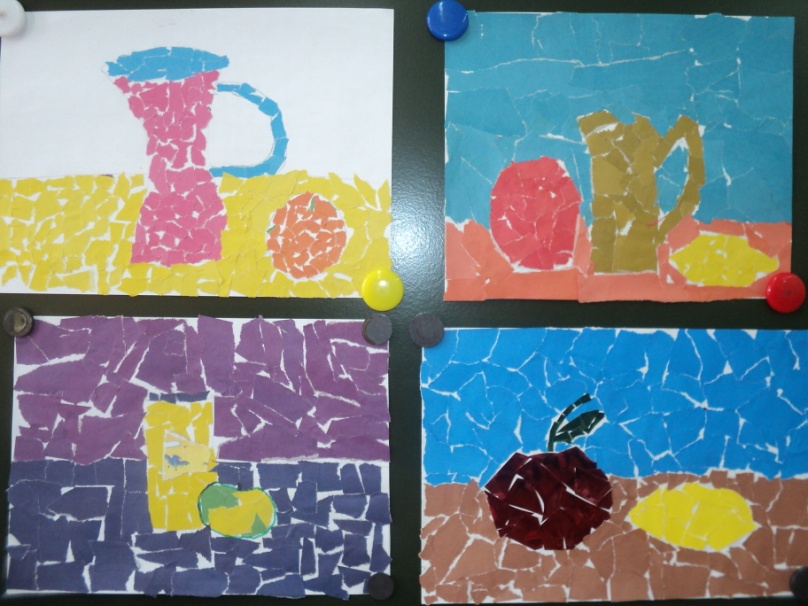 КОЛЛАЖ
КОЛЛАЖ
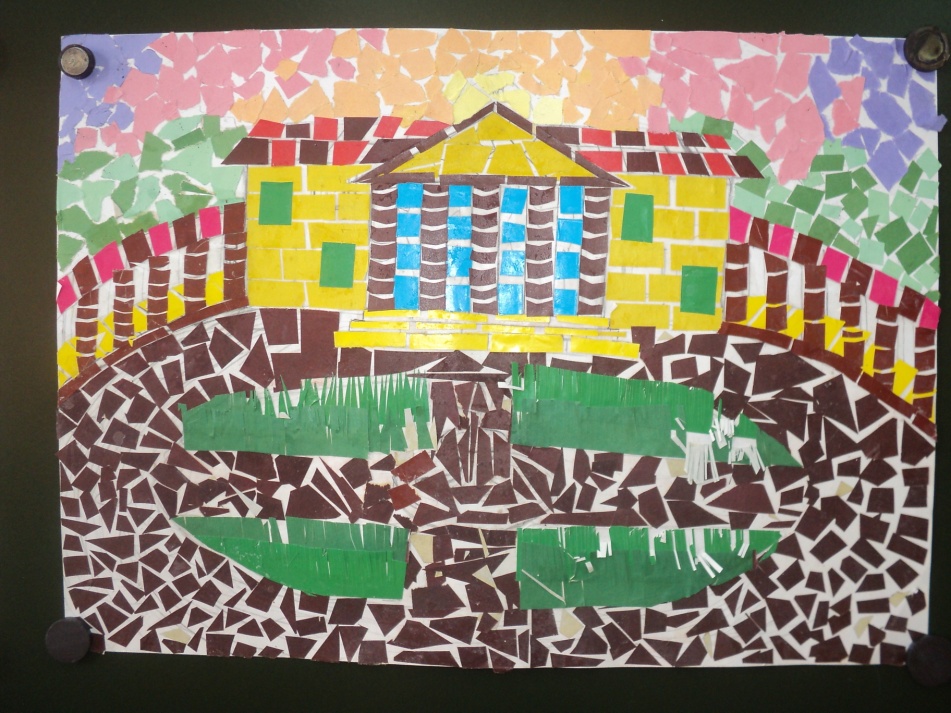 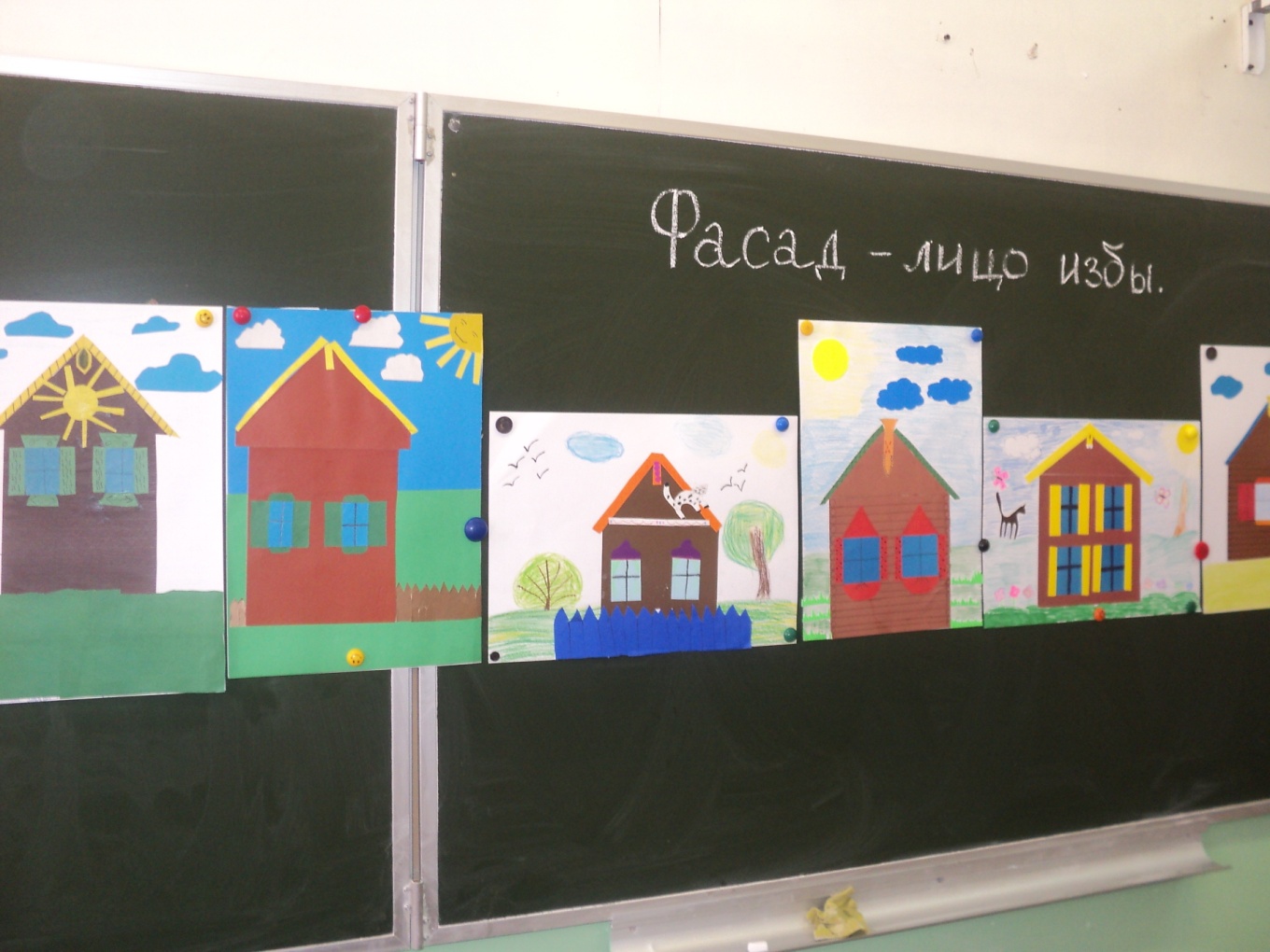 АППЛИКАЦИЯ
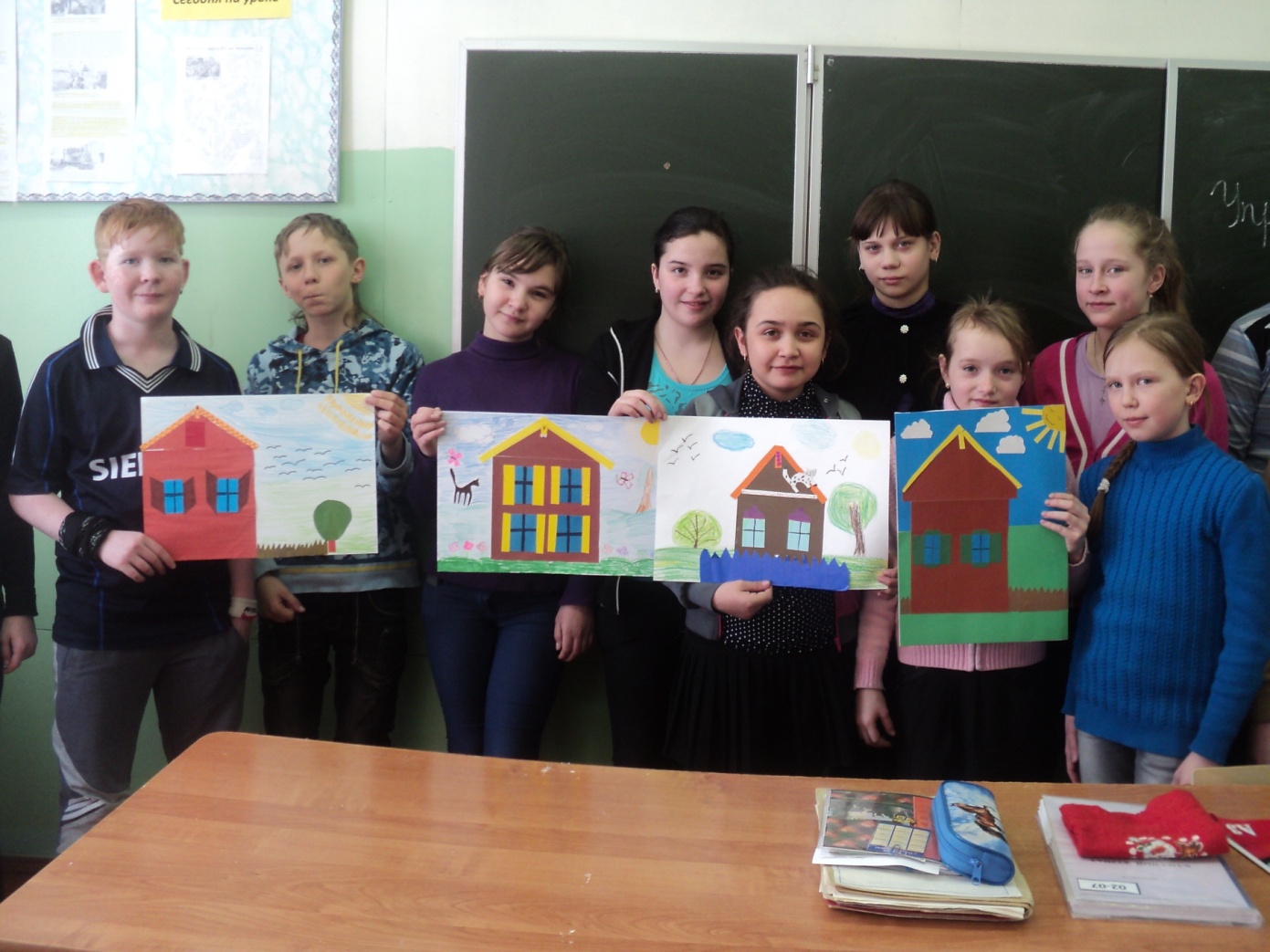 КОЛЛЕКТИВНАЯ РАБОТА                      «Фасад – лицо избы»
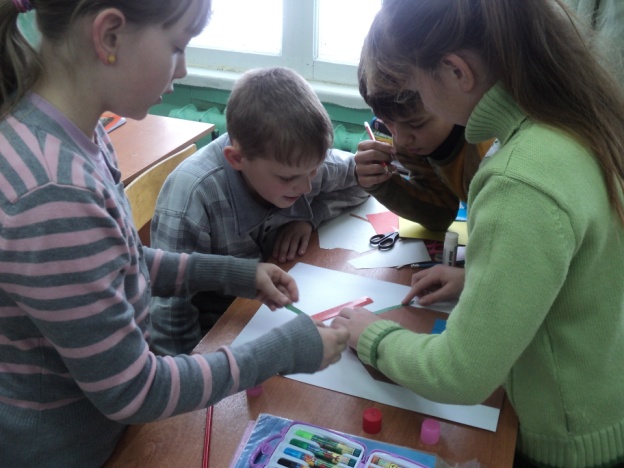 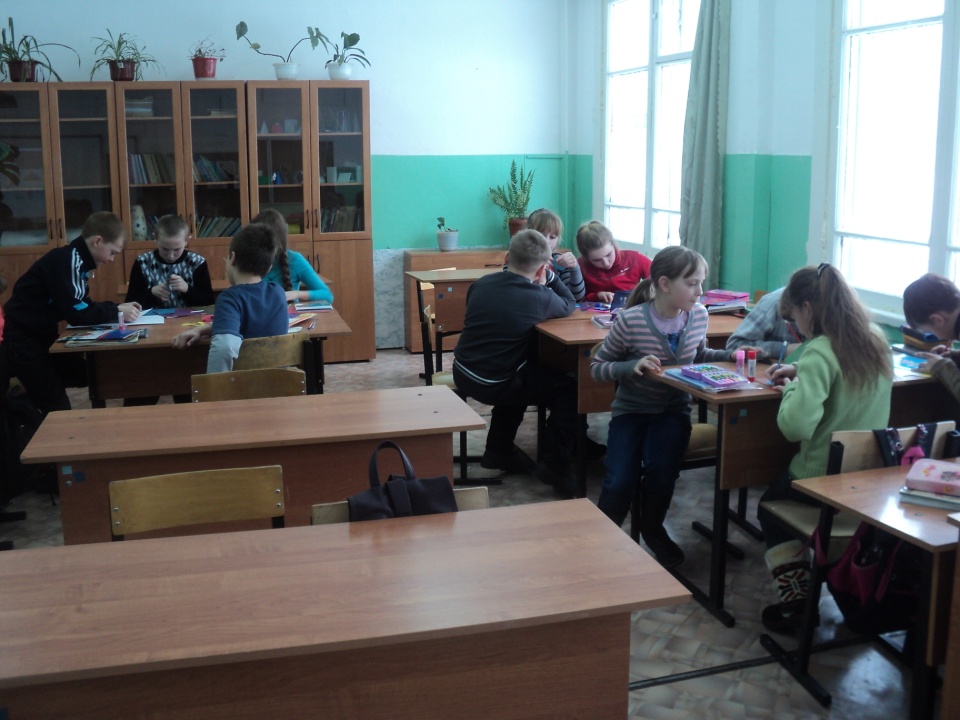 Жостовские подносы
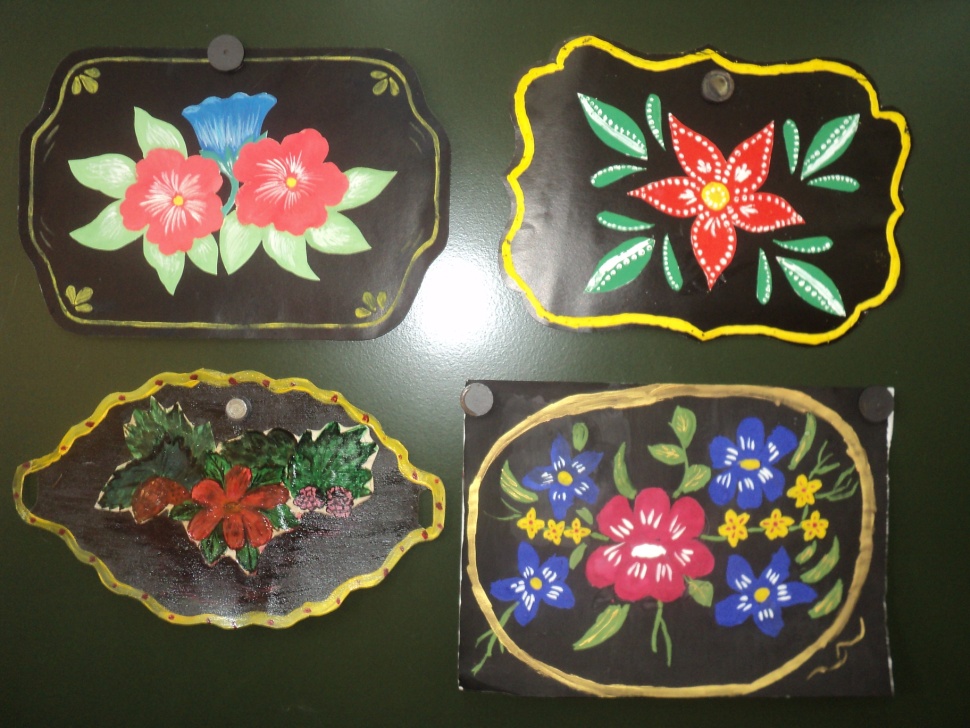 Жостовские подносы
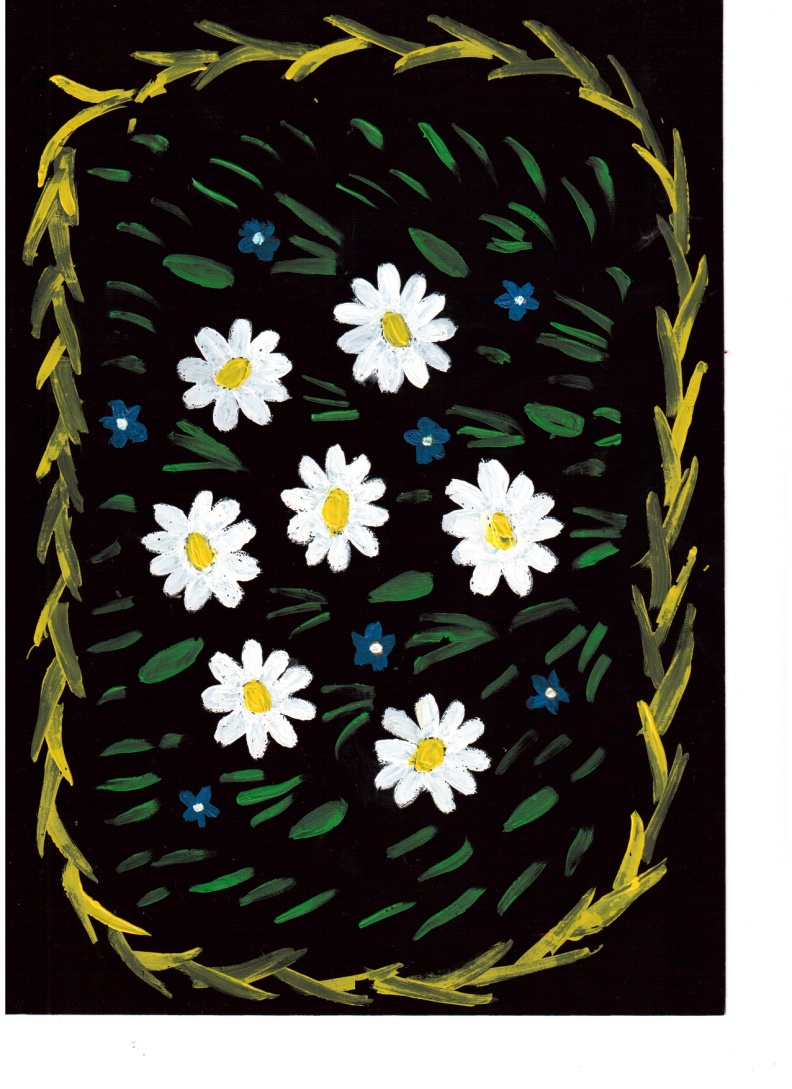 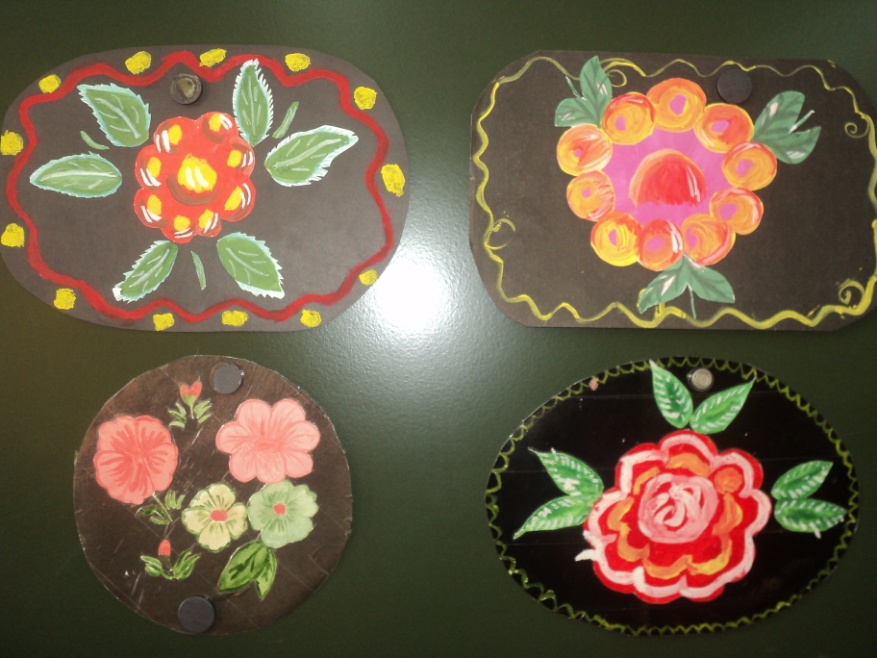 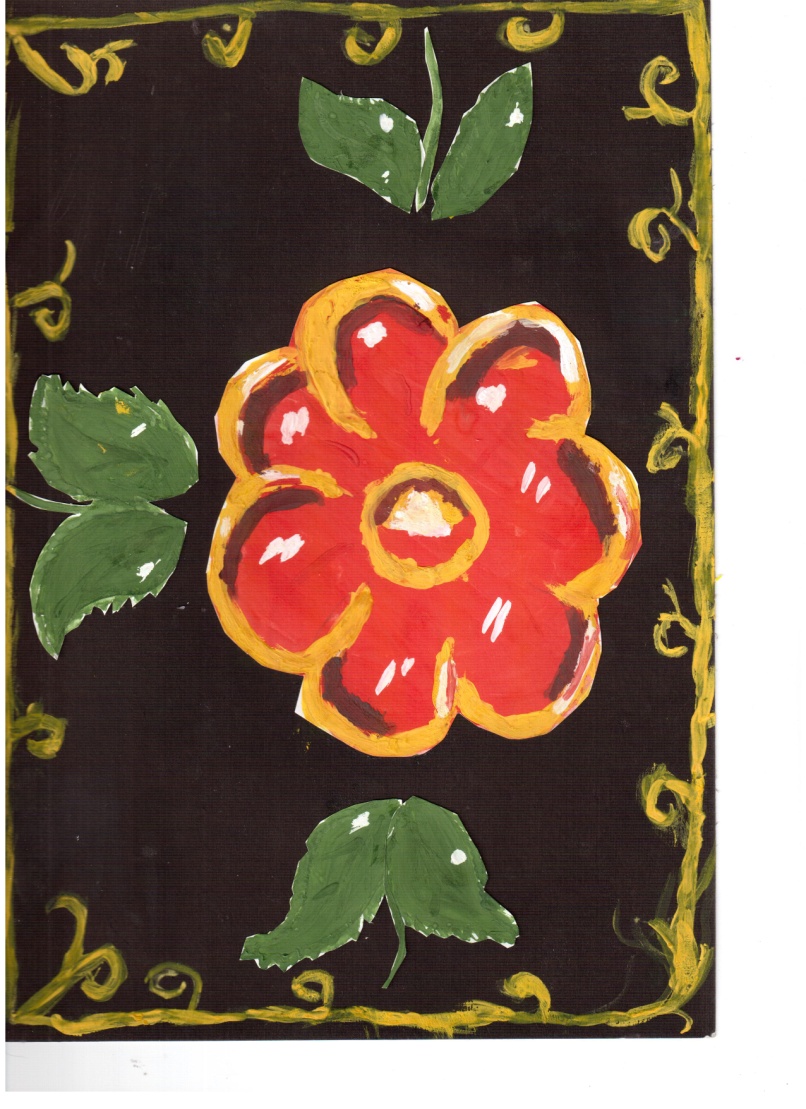 ПОРТРЕТ В АППЛИКАЦИИ
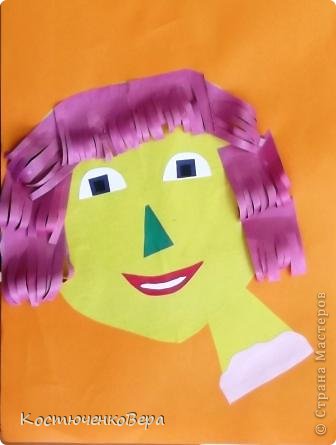 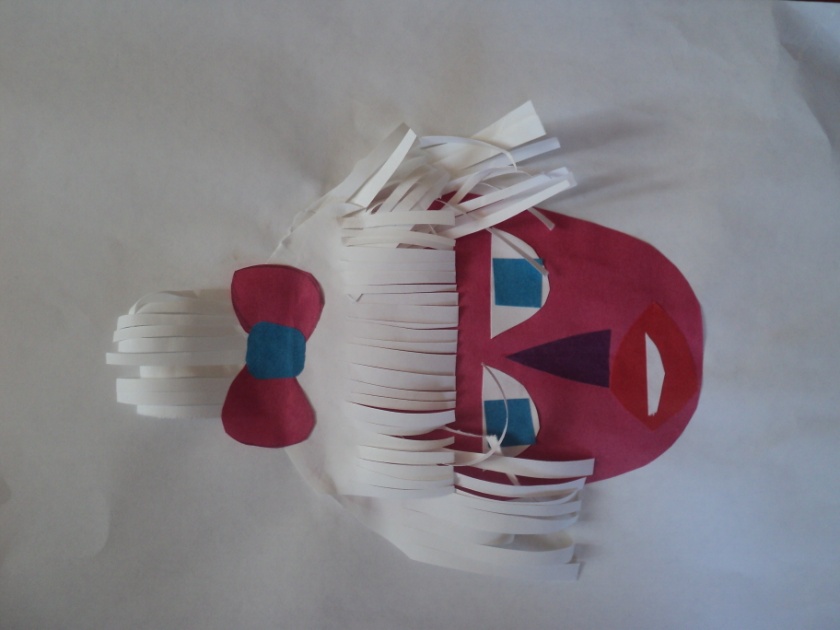 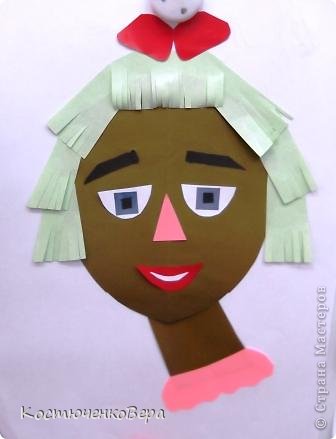 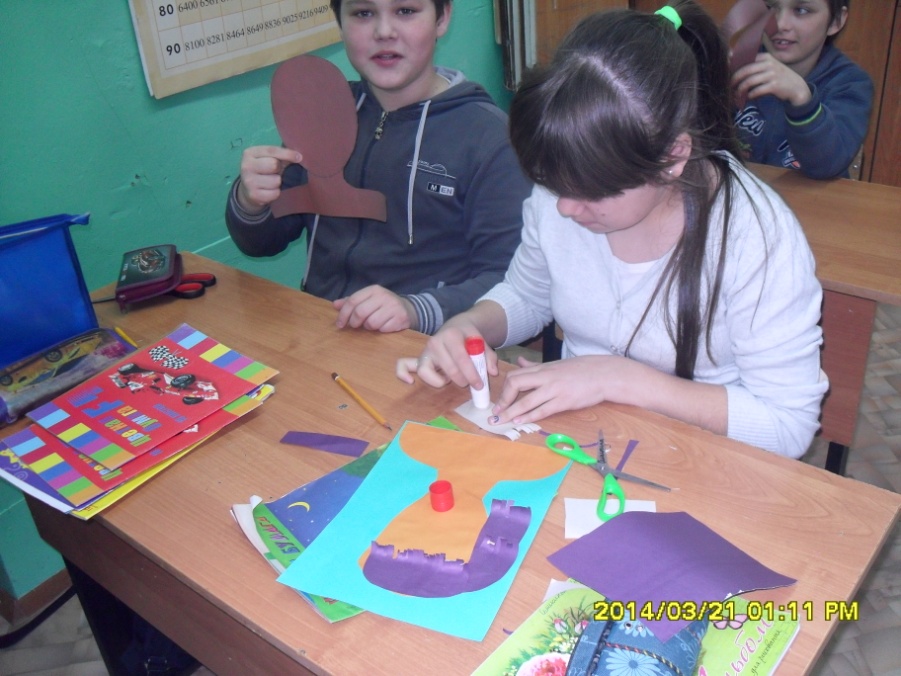 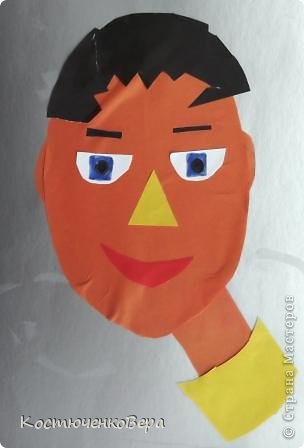 АЙРИС - ФОЛДИНГ
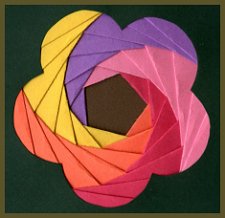 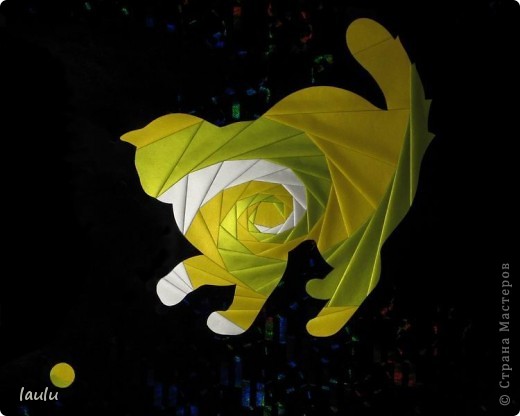 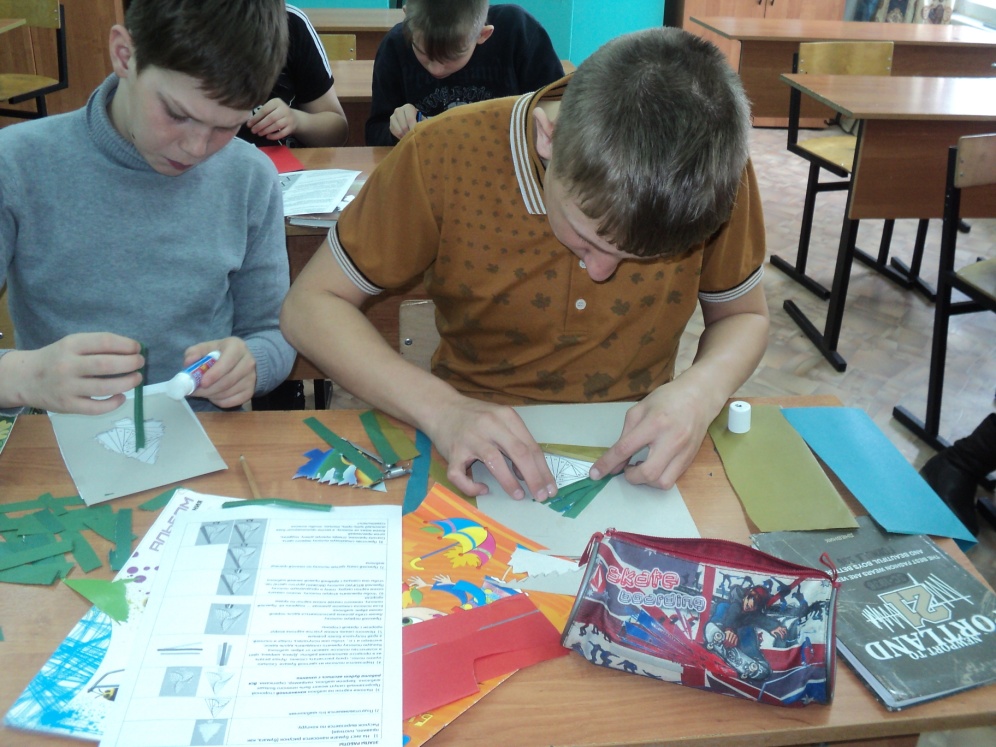 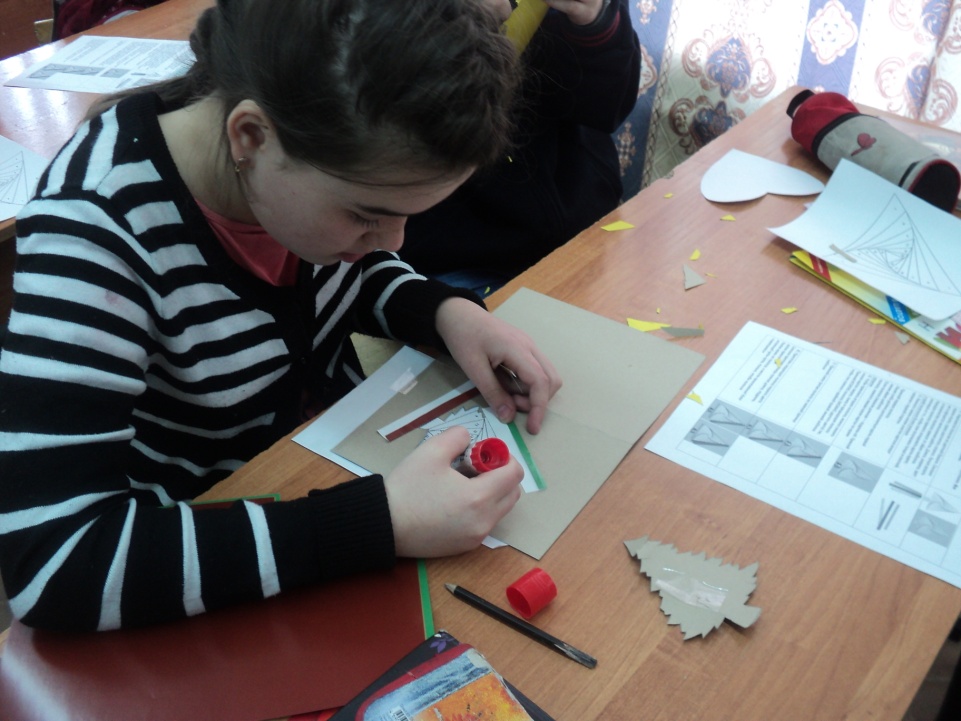 Айрис-шаблоны
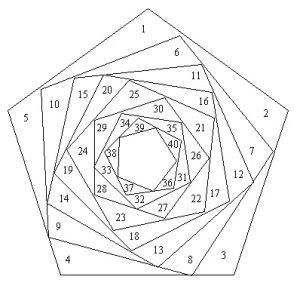 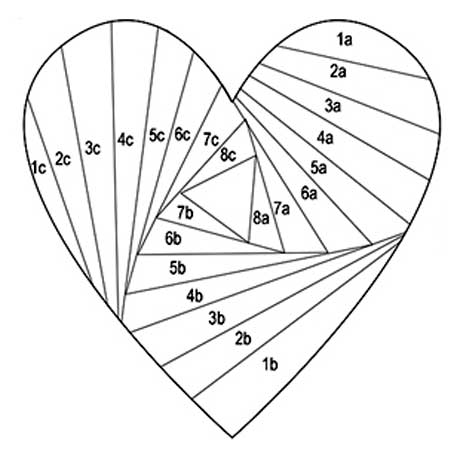 У каждого из нас
Внутри талант таится,
И очень важно в детстве
Дать ему раскрыться.
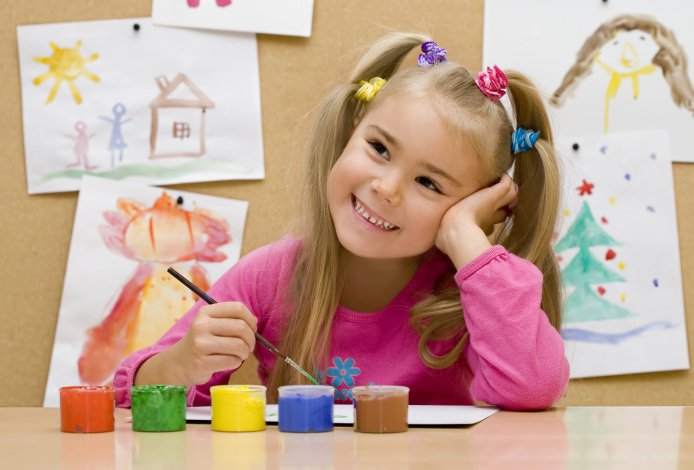 «Чем выше и дальше каждый из нас идет, тем яснее видит, что предела достижений совершенства не существует. Дело не в том, какой высоты ты достигнешь сегодня, а в том, чтобы двигаться вперед вместе с вечным движением жизни» 
Е.И.Рерих